ECOLOGIA-Introdução-
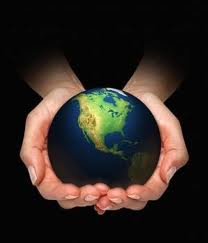 Prof. Lourenço
www.detonei.com
Níveis de Organização em Biologia
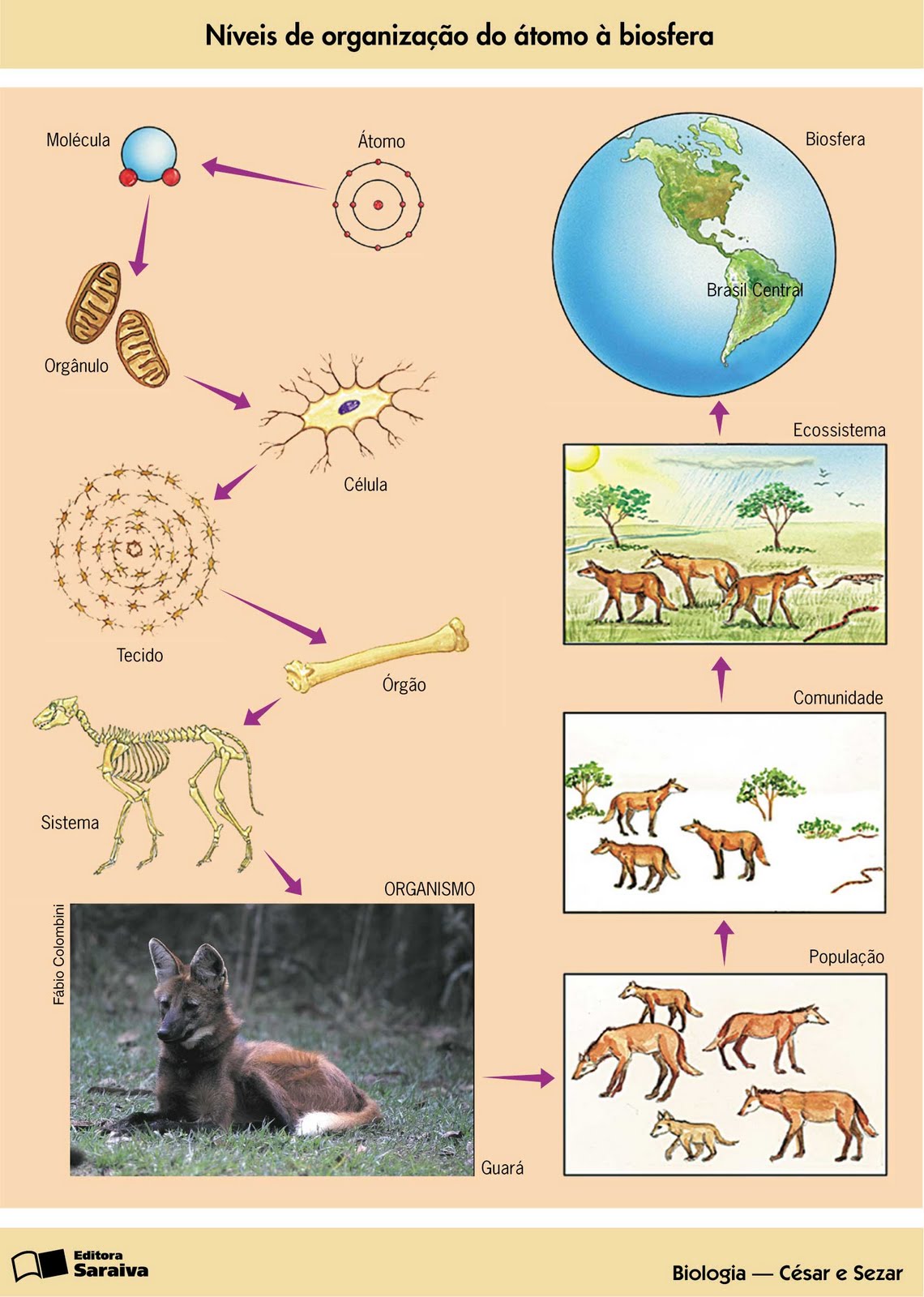 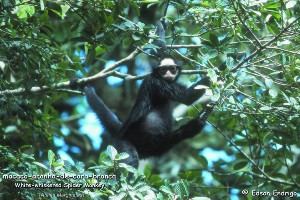 Ecologia
OIKOS – Casa
LOGOS – Estudo
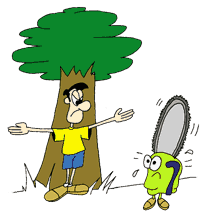 Ciência que estuda as relações entre os seres vivos, e desses com o ambiente.
ECOSSISTEMAS
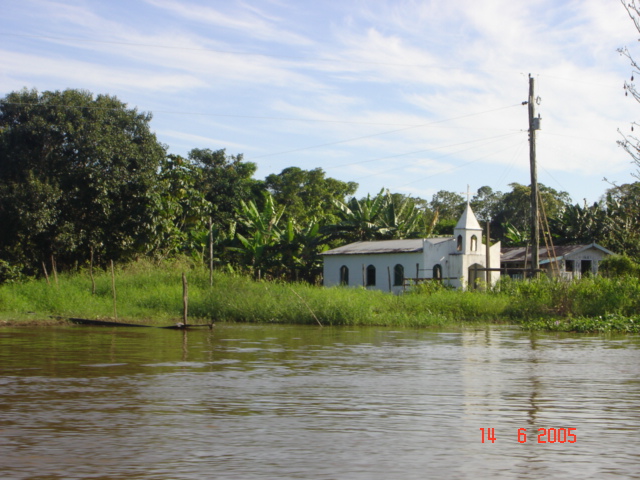 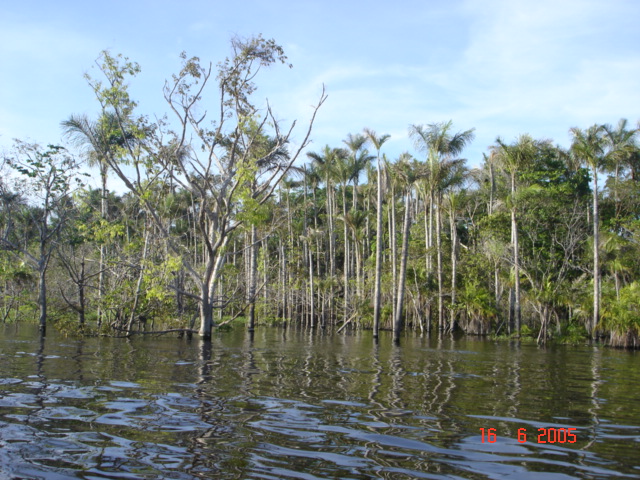 Artificiais
Naturais
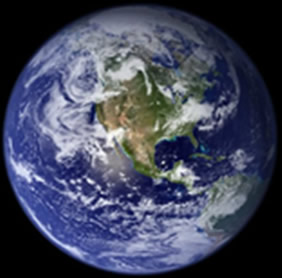 POPULAÇÃO
FATORES ABIÓTICOS:
Água, luz, temperatura, sais minerais, gases etc.
COMUNIDADE
ECOSSISTEMA
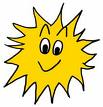 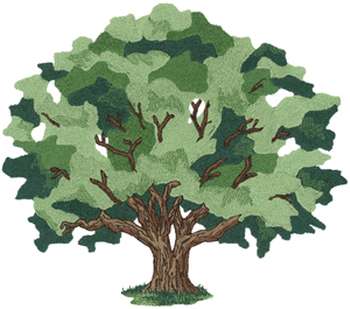 BIOSFERA
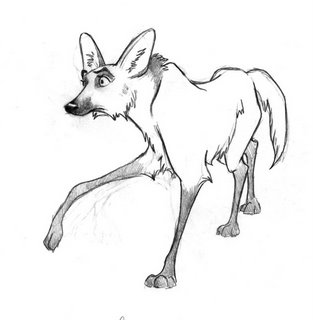 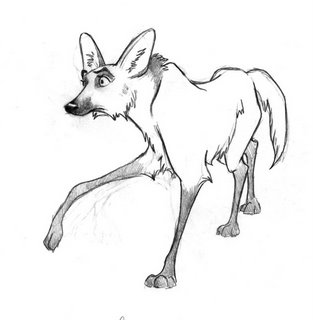 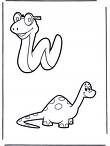 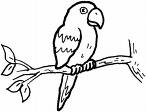 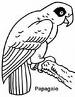 Biosfera
Conjunto de todas as partes da terra, onde é possível, pelo menos, algumas espécies de organismos, viverem permanentemente, alimentarem-se e reproduzirem-se.
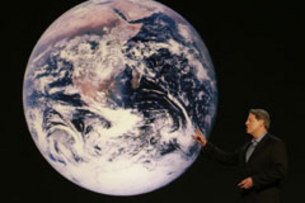 Biosfera
Litosfera
Hidrosfera
Atmosfera
Ecossistema
=
Biótopo (fatores abióticos)
+
Biocenose (seres vivos)
Componentes do Ecossistema
Substâncias Abióticas; 
 Componentes Bióticos:
 - Organismos Produtores (autótrofos);
 - Organismos Consumidores (heterótrofos);
 - Decompositores
Hábitat – lugar onde o organismo vive (“endereço”)
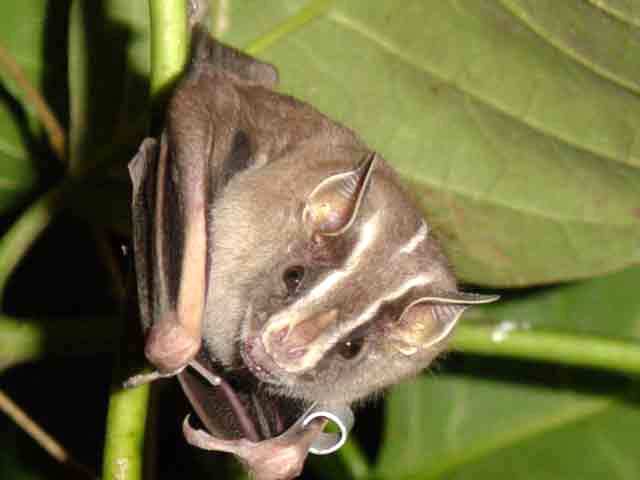 Hábitat
Nicho Ecológico – papel que o organismo exerce no ecossistema (“profissão”)
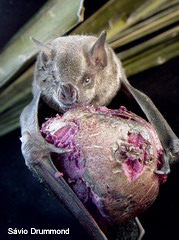 Nicho
Transferência de Matéria e Energia nos Ecossistemas
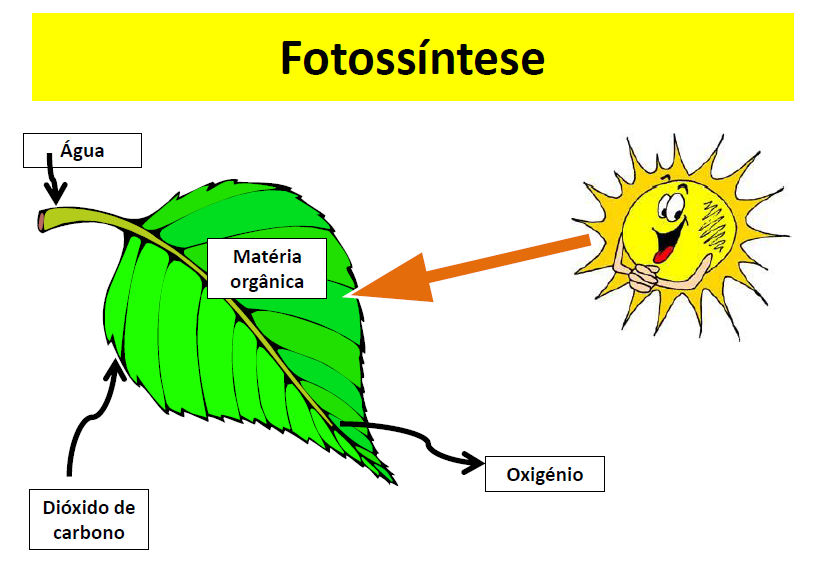 Cadeia Alimentar
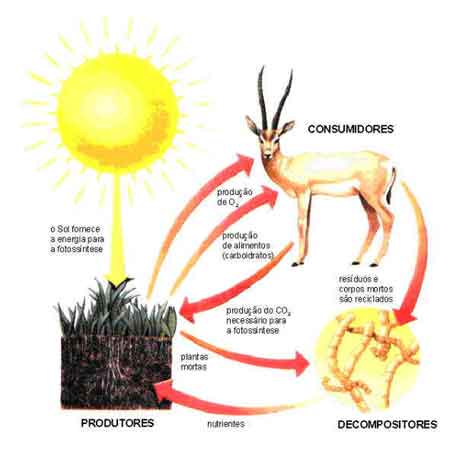 CONSUMIDORES
O sol fornece energia para a FOTOSSÍNTESE
PRODUTORES
Nutrientes
DECOMPOSITORES
Cadeia Alimentar
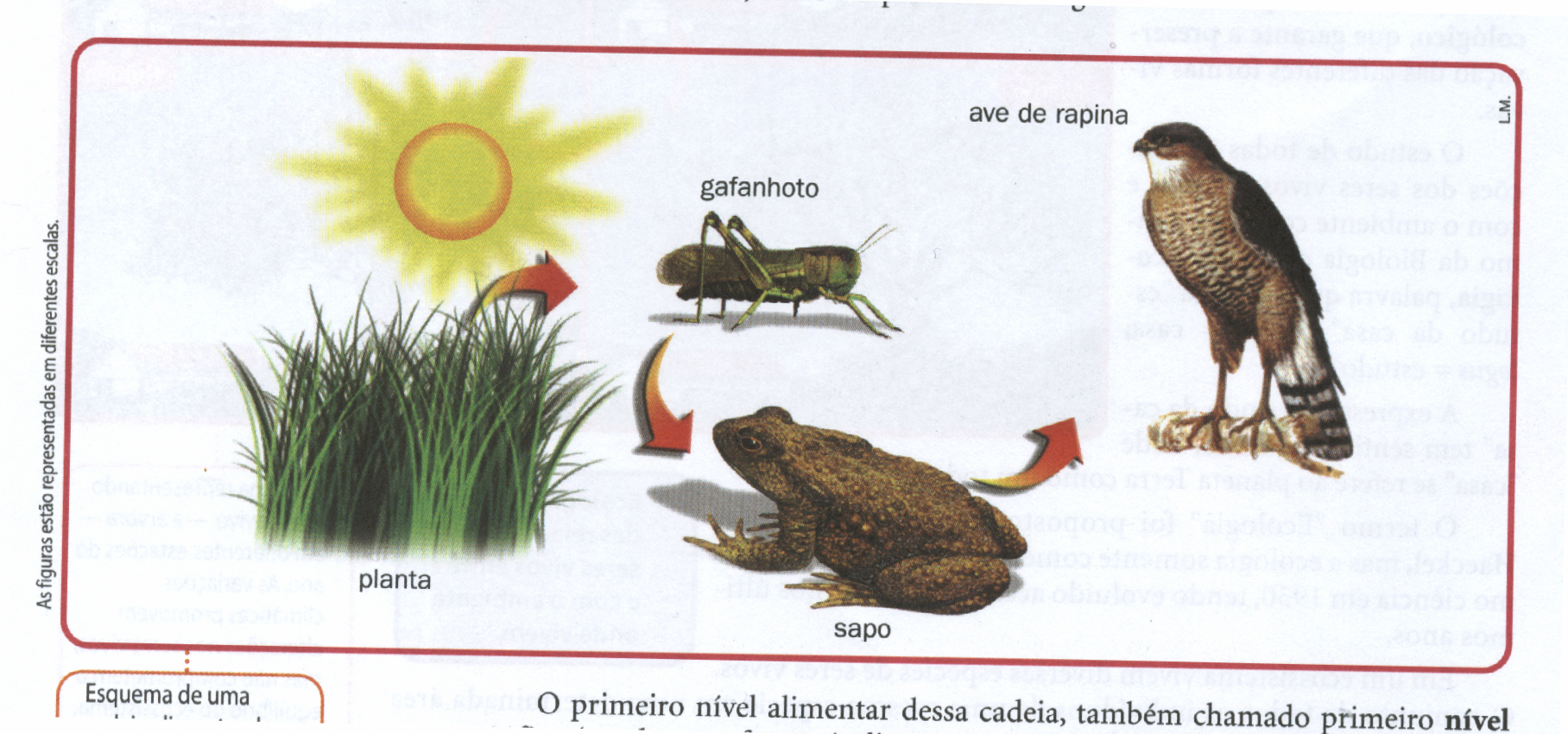 Cadeia Alimentar
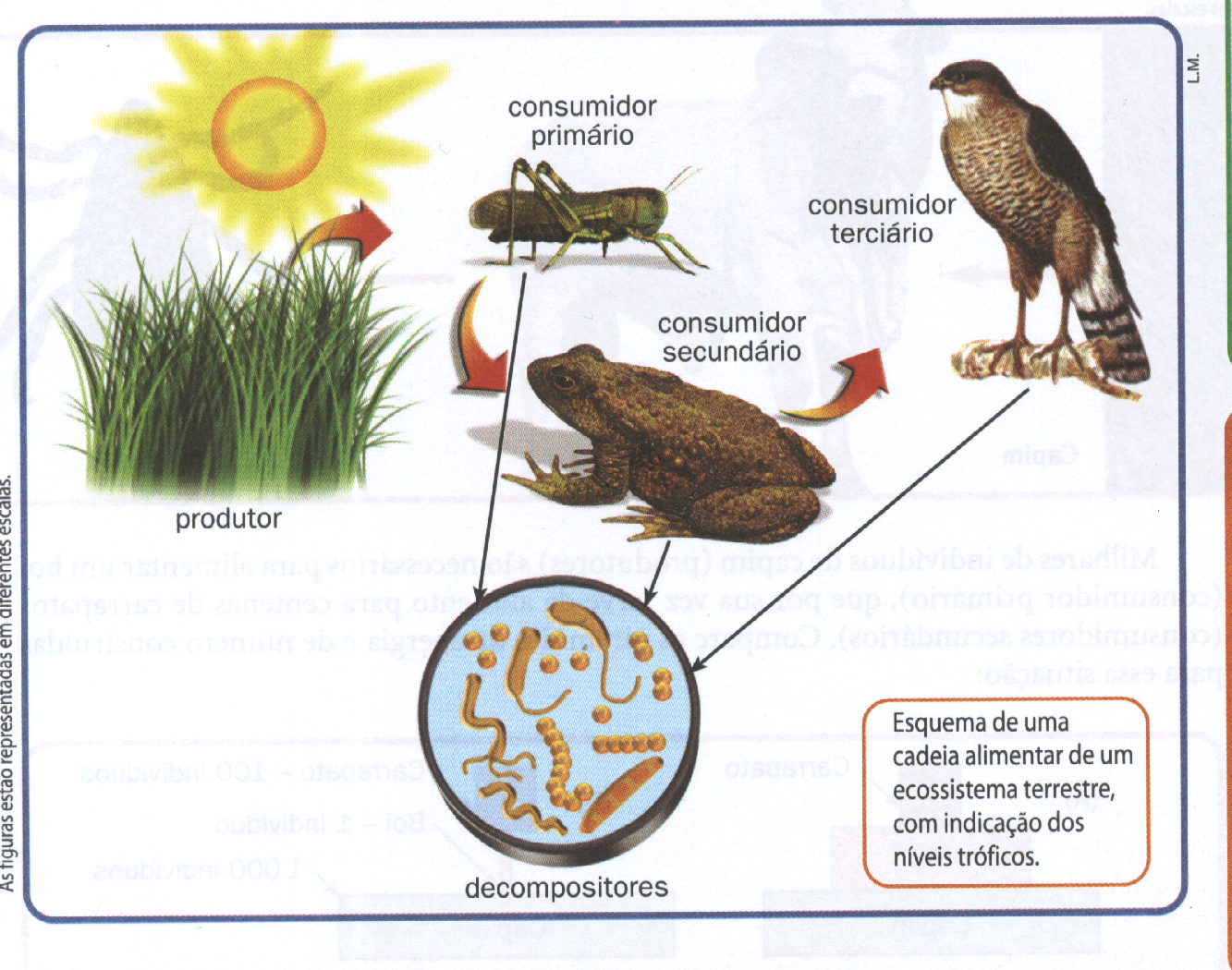 Cadeia Alimentar
Águia
Consumidor 3º
Cobra
Consumidor 2º
Camundongo
Consumidor 1º
Planta
Produtor
Teia Alimentar
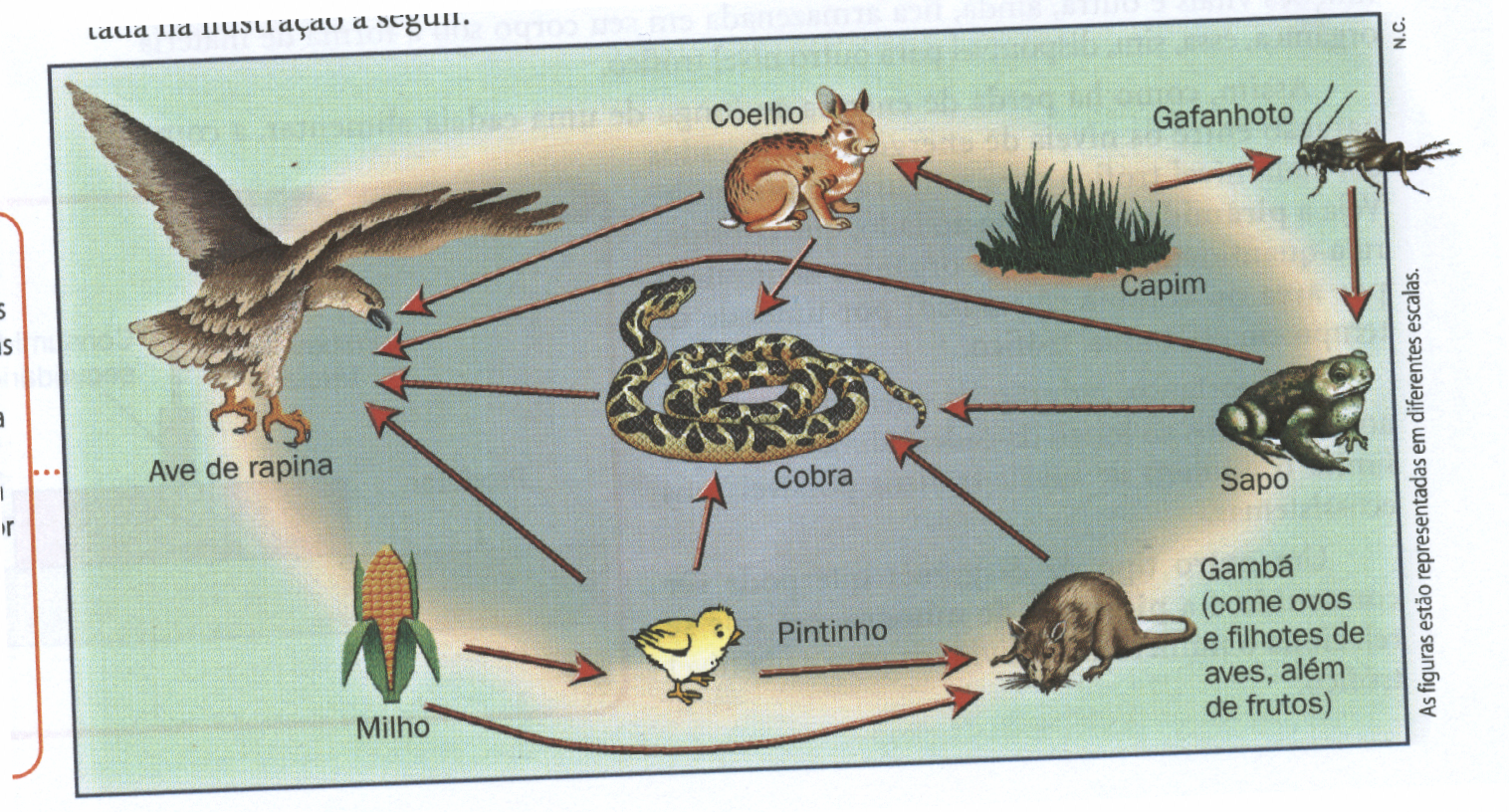 Teia Alimentar
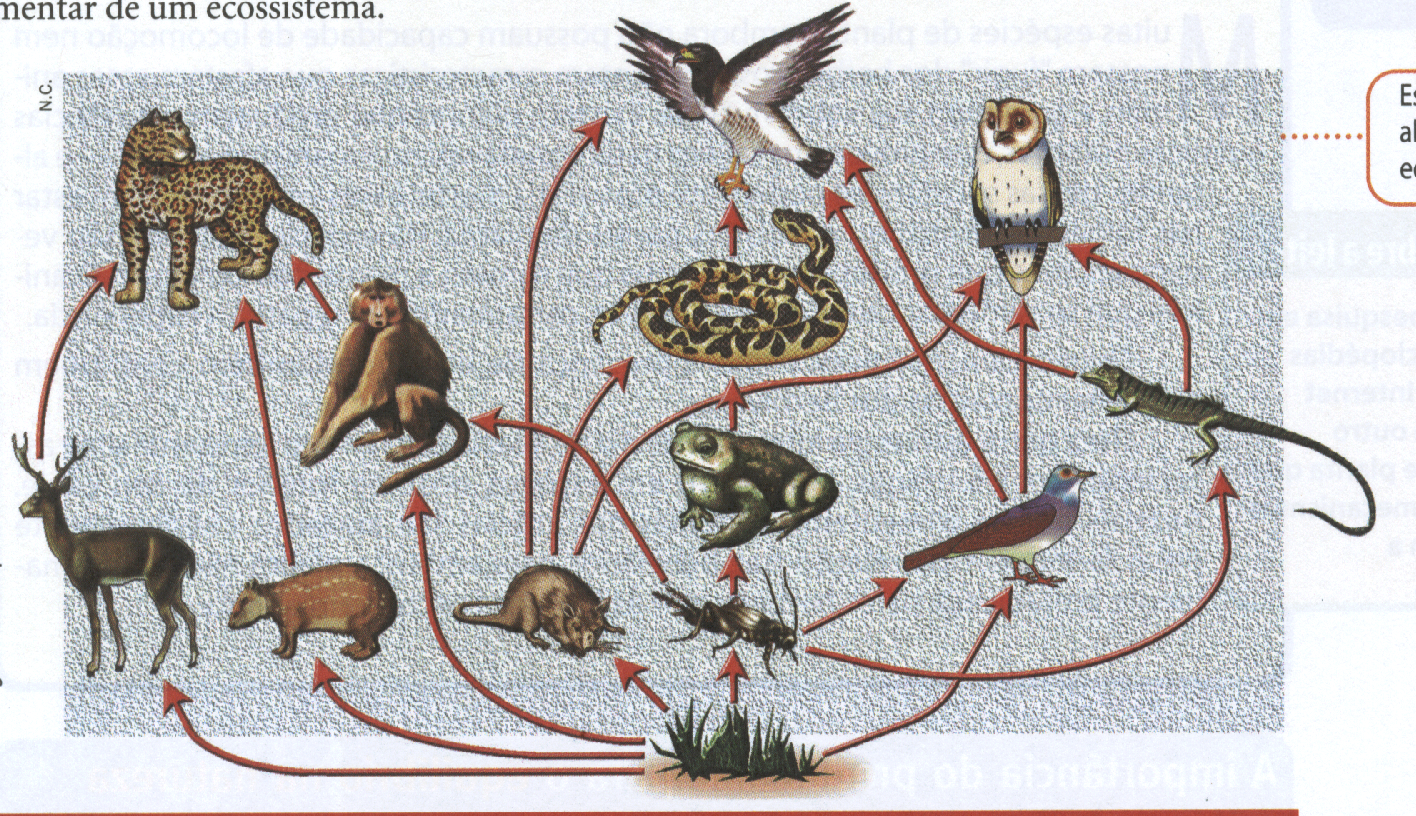 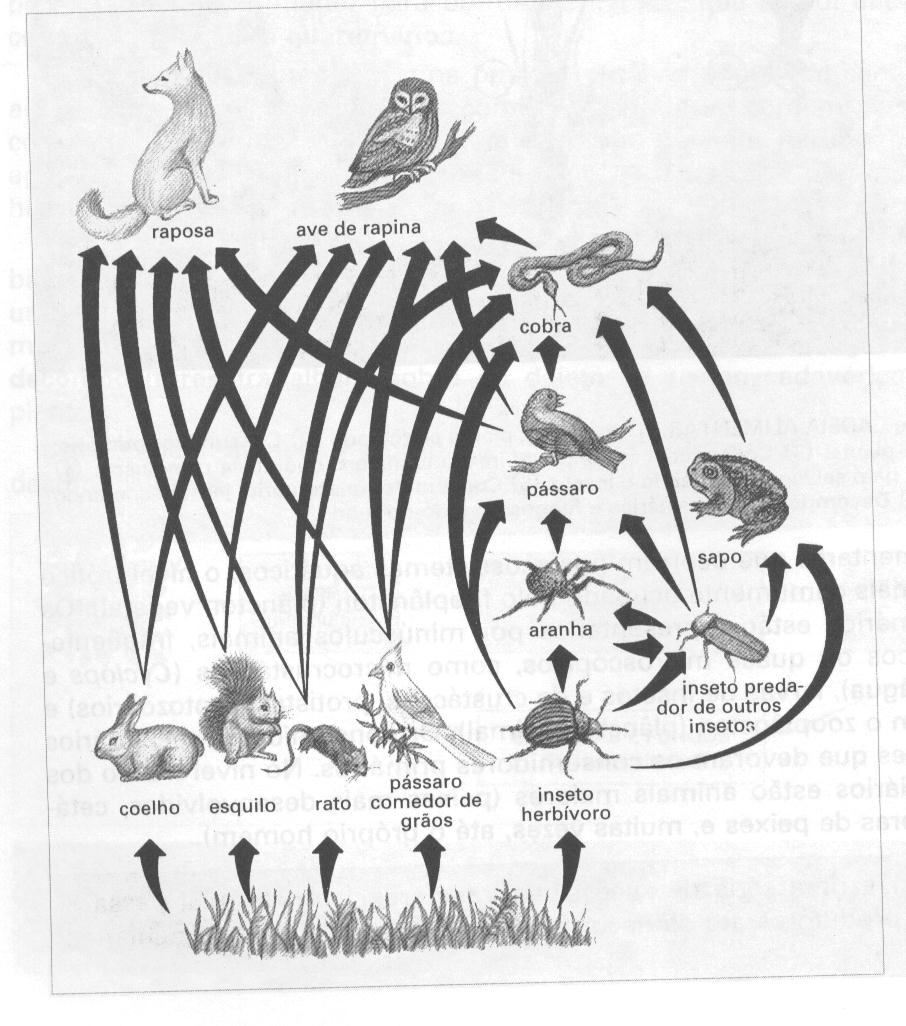 TEIA ALIMENTAR

   Um conjunto de cadeias alimentares.


 
NÍVEL TRÓFICO

Posição do organismo numa cadeia alimentar.



     PLANTA   >        HERBÍVORO       >       CARNÍVORO
1º Nível Trófico      2º Nível Trófico             3º Nível Trófico
A teia alimentar expressa a
 transferência de energia e matéria, de maneira que cada ser pode apresentar mais de uma opção de alimento.
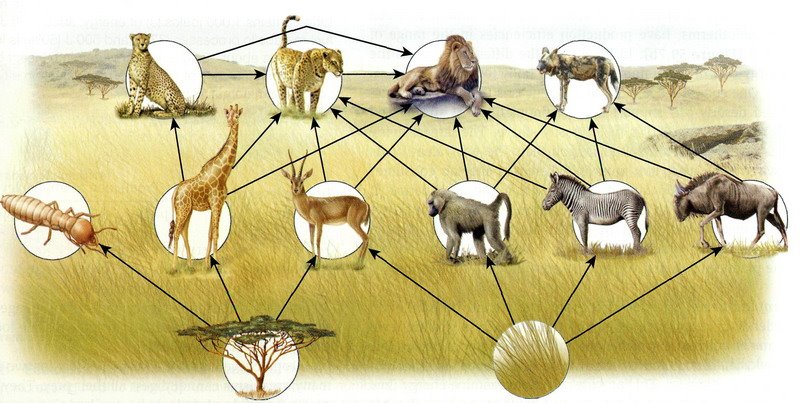 Fluxo de Matéria e Energia no Ecossistema
Energia – acíclica:
Fluxo unidirecional 

	Matéria – cíclica:
Fluxo de Energia nos Ecossistemas
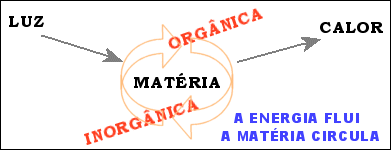 A ENERGIA FLUI DE PRODUTORES PARA DECOMPOSITORESÞUNIDIRECIONAL
Fluxo de Energia nos Ecossistemas
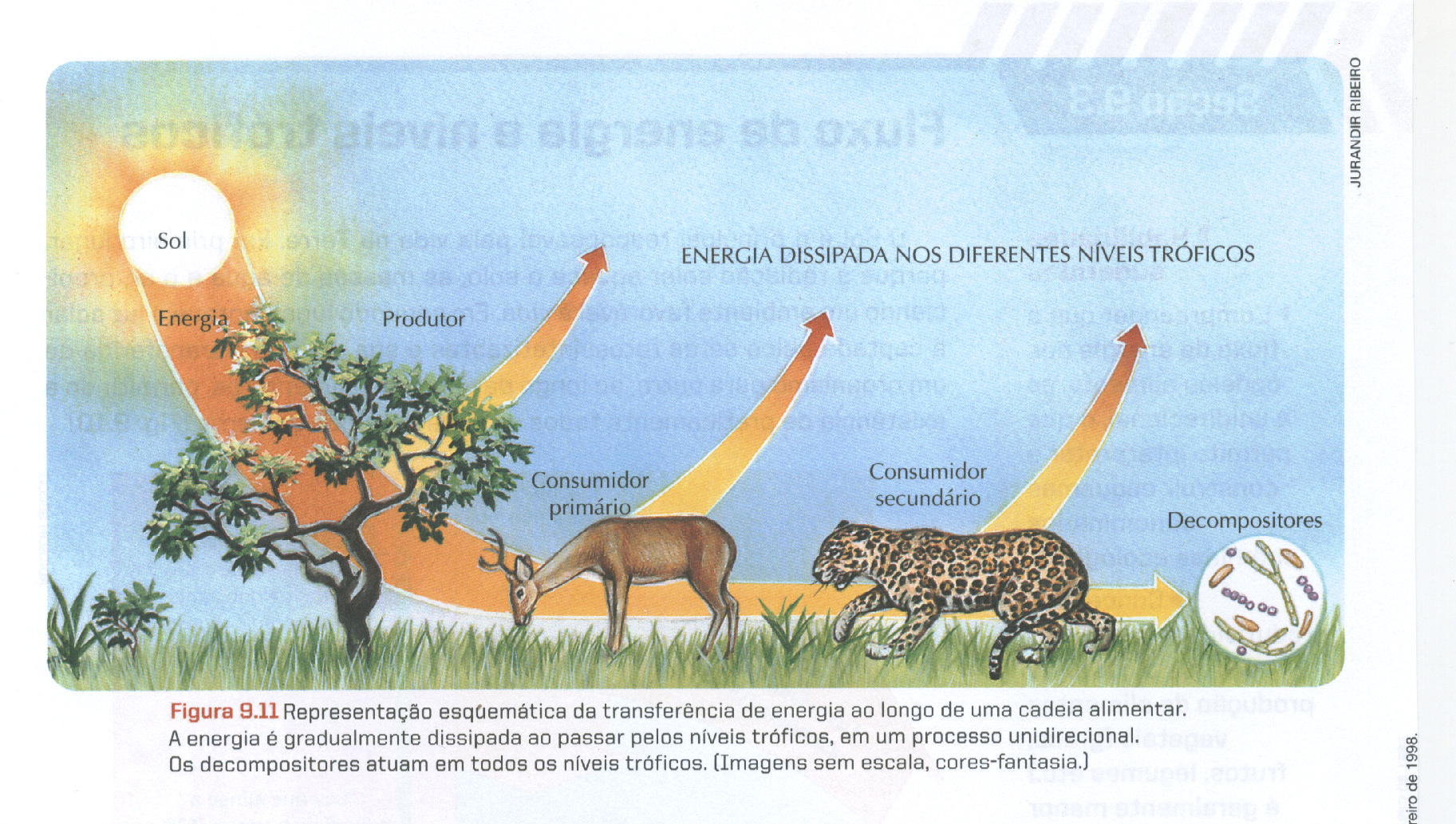 Fluxo de Energia nos Ecossistemas
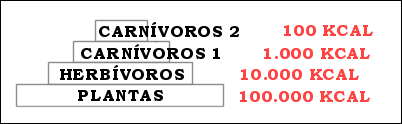 A ENERGIA DECRESCE A CADA NÍVEL TRÓFICO.

POR ISSO:

AS CADEIAS ALIMENTARES SÃO NORMALMENTE COMPOSTASDE POUCOS NÍVEIS TRÓFICOS.
Pirâmides Ecológicas
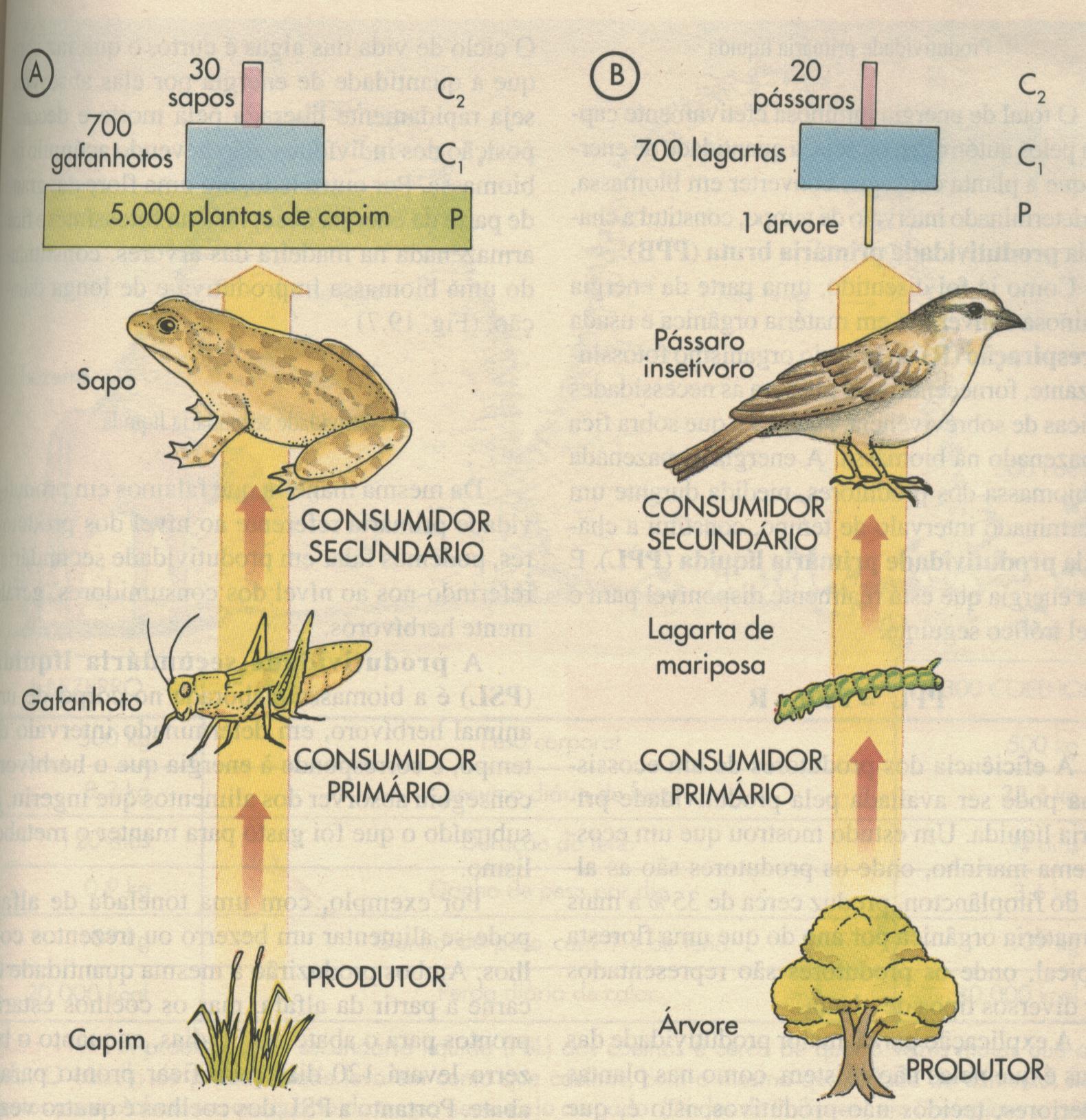 Pirâmides de números
Pirâmide de Energia
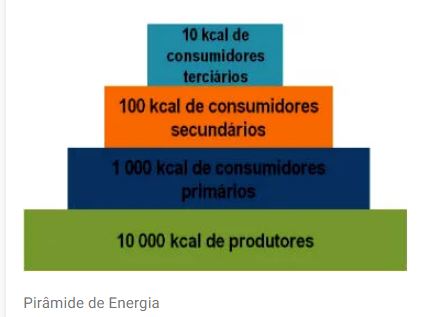 Pirâmide de Biomassa
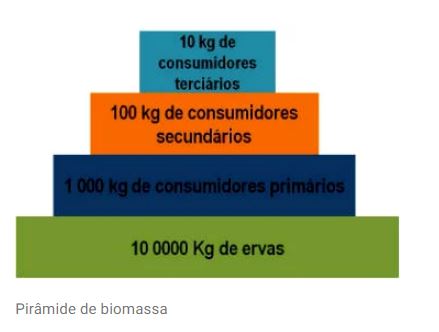 Pirâmides Ecológicas
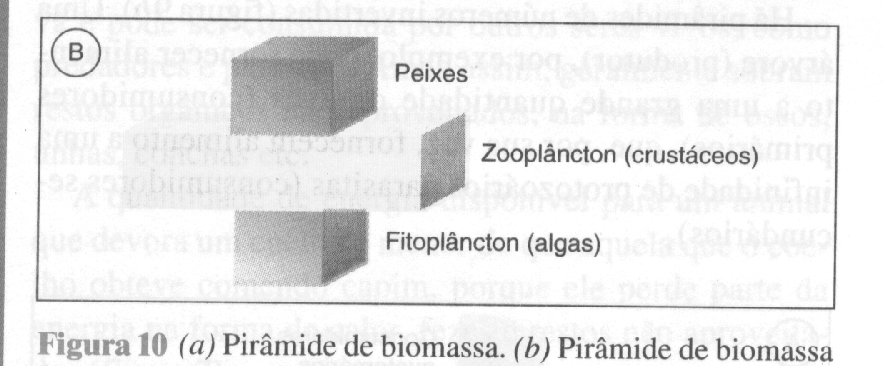 Pirâmides de:
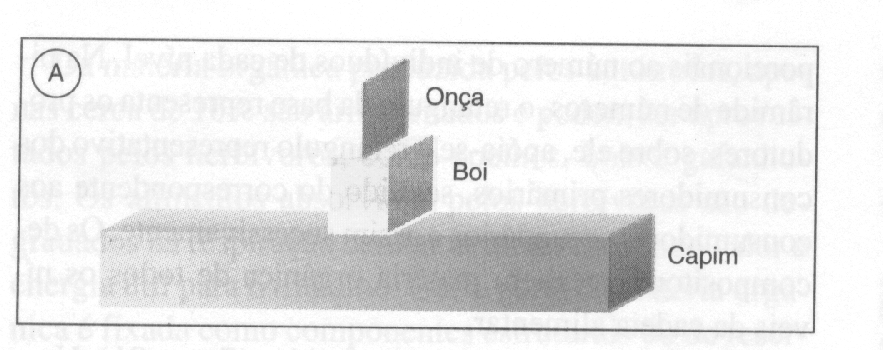 Biomassa
Biomassa
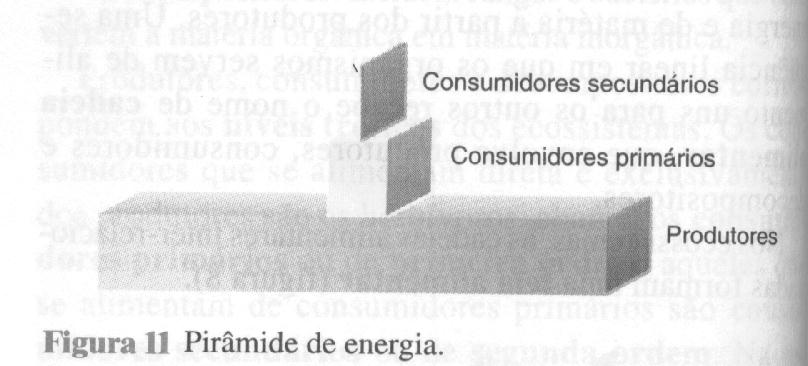 Energia
BIOLOGIA
Prof. Lourenço
www.detonei.com